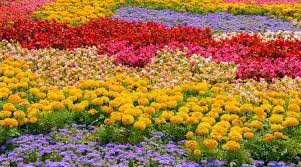 children will observe and make comparisons between different kinds of   flowers (color / size /shape /scent).
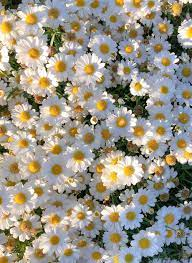 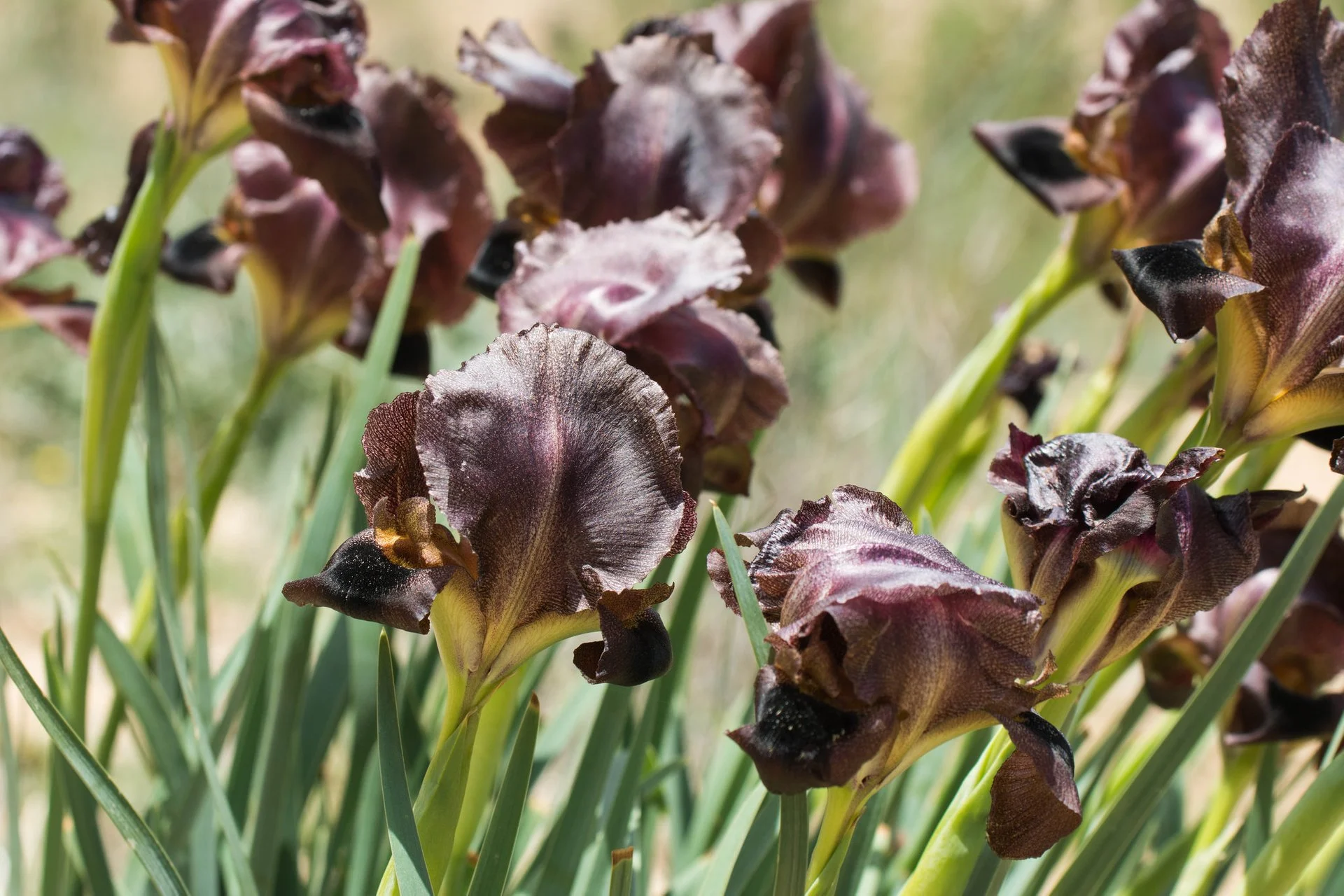 Daisay
black iris
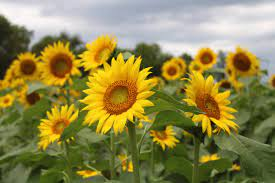 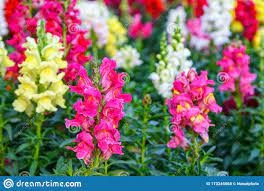 Snapdragon
sunflower